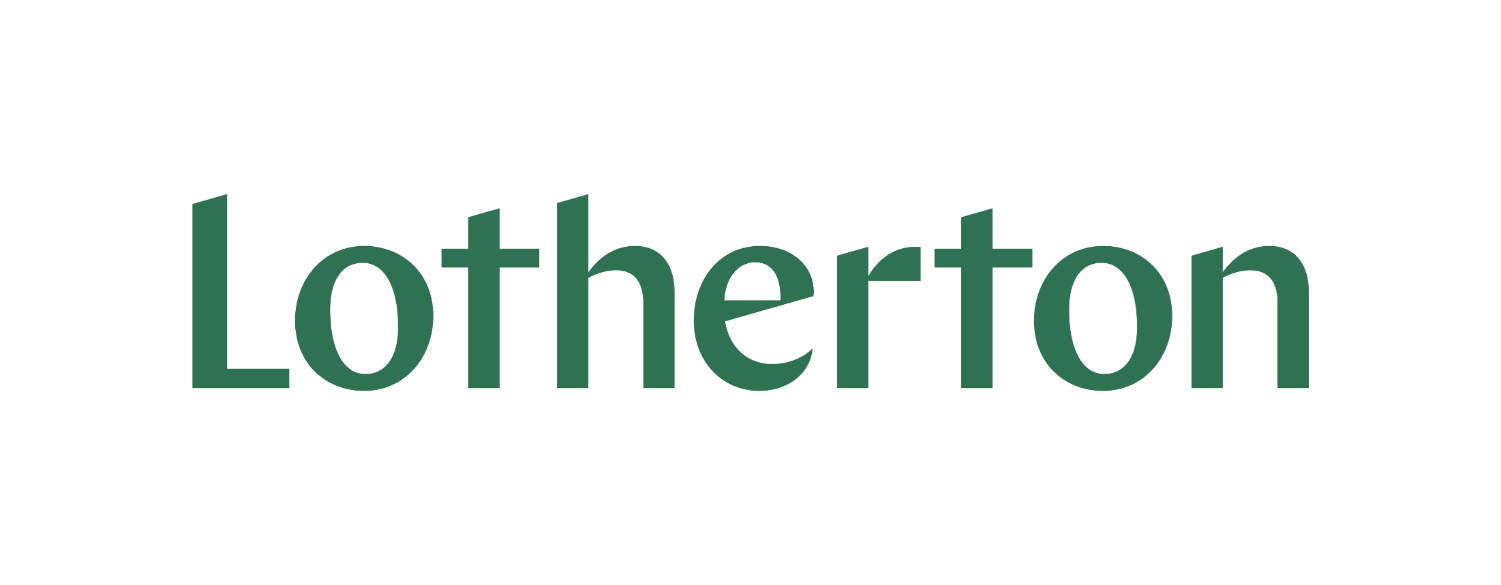 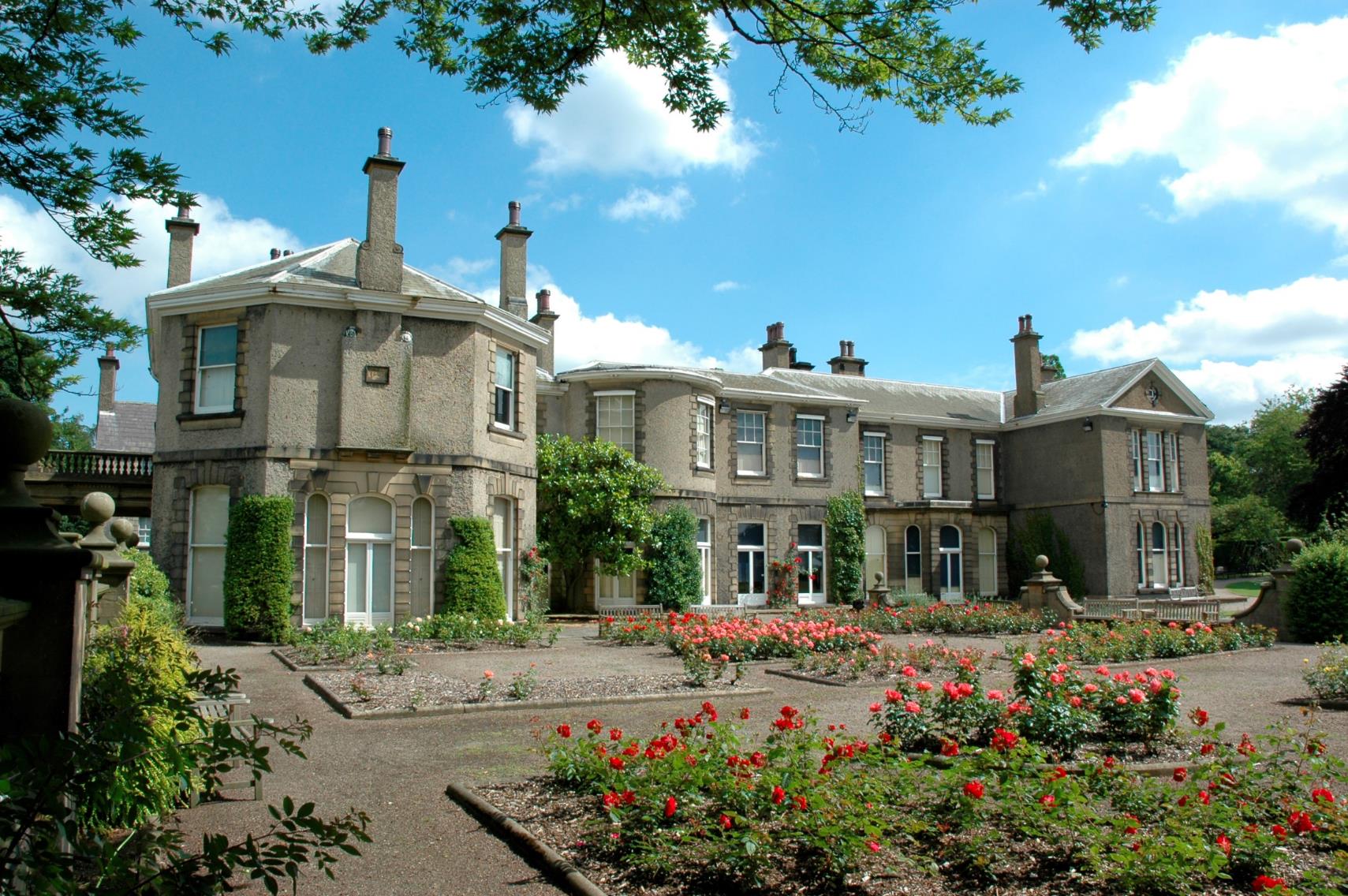 Natural Decoration at Lotherton Hall
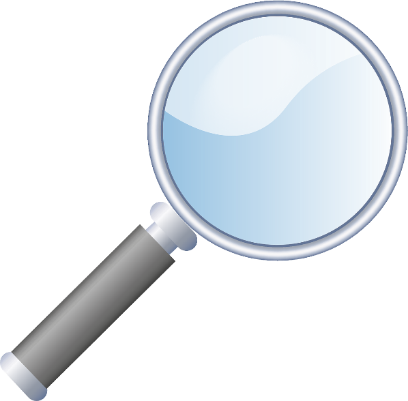 Can you find nature in the decorations at Lotherton Hall?
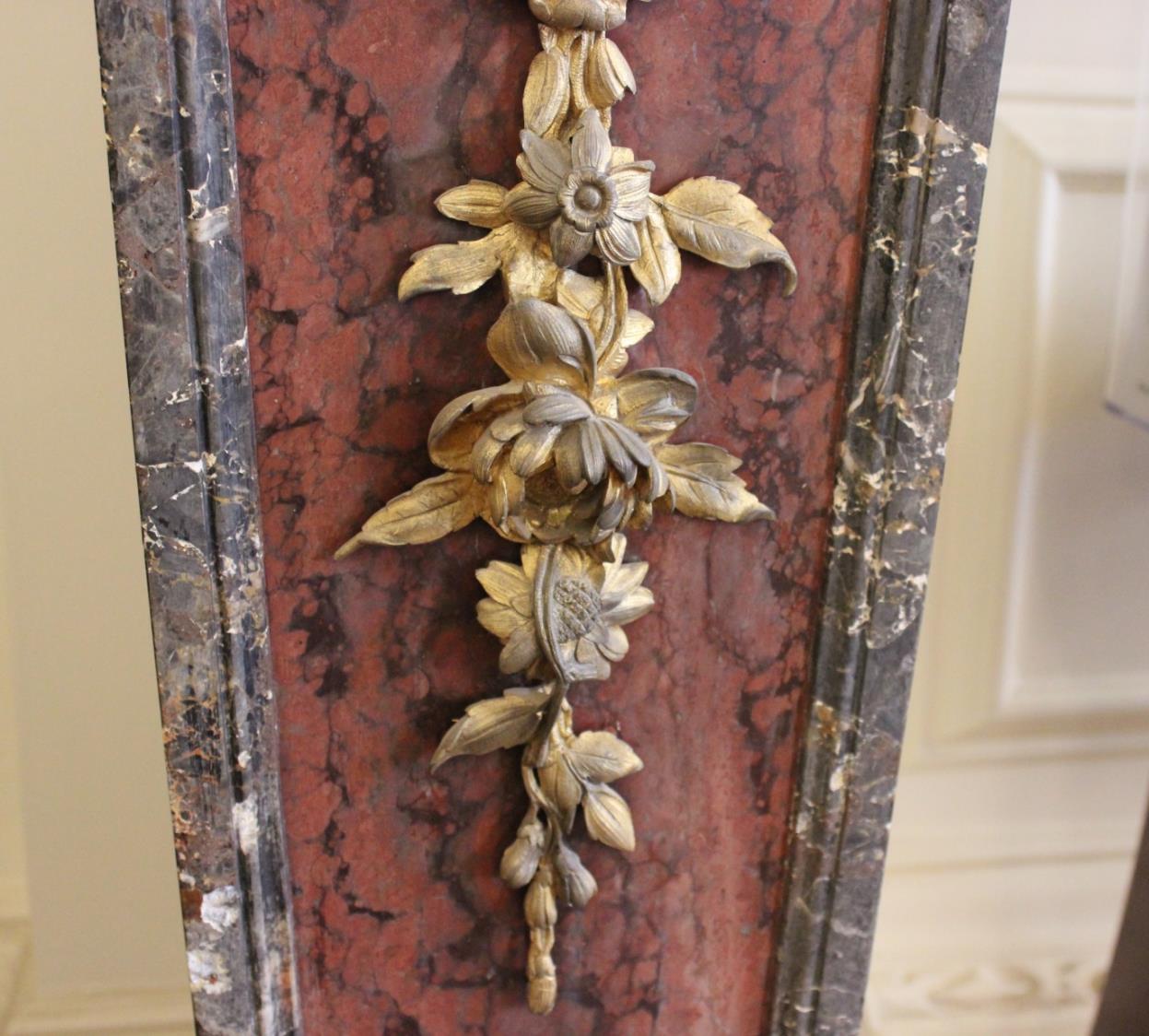 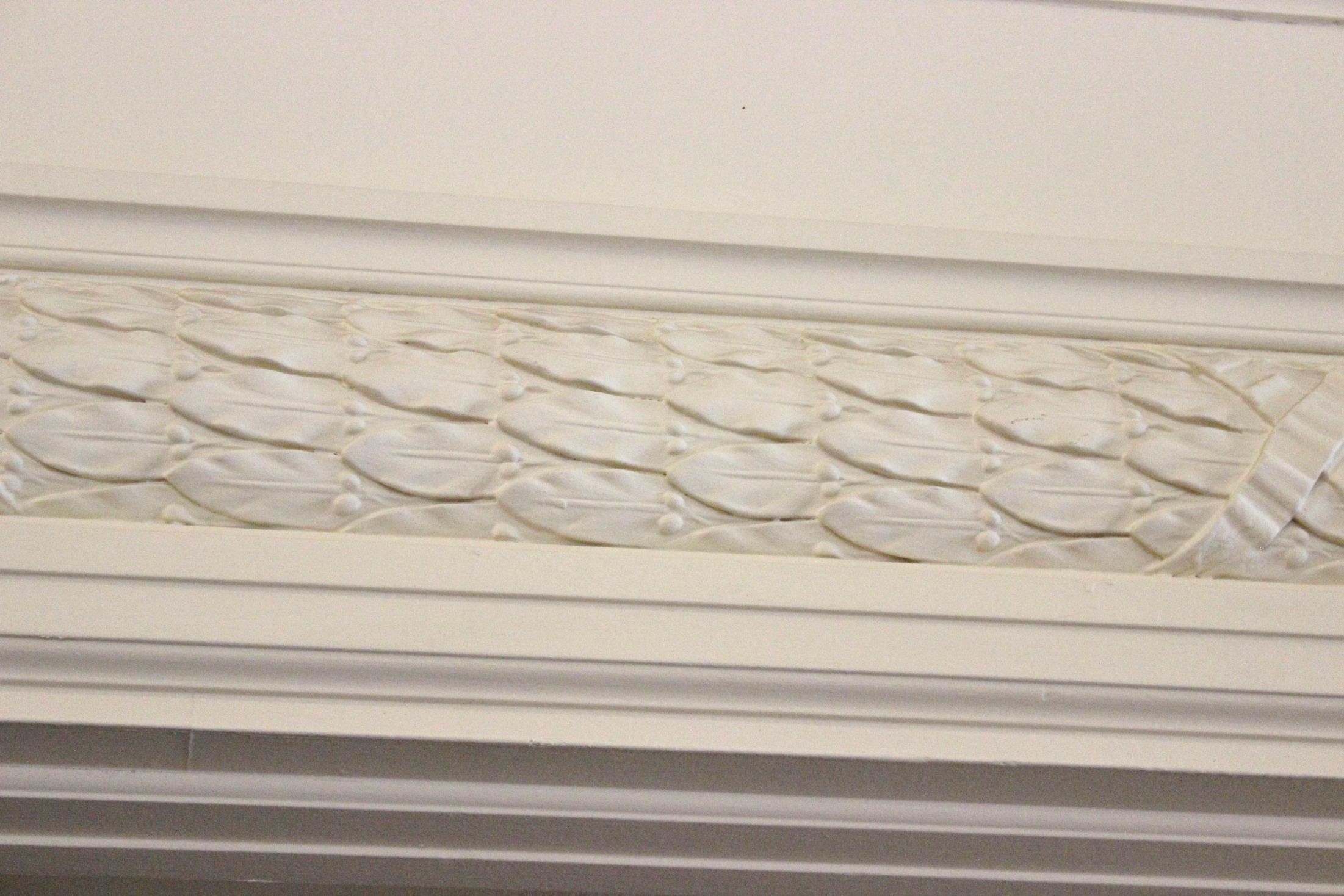 Can you find nature inside the Hall?
Welcome to the Hall
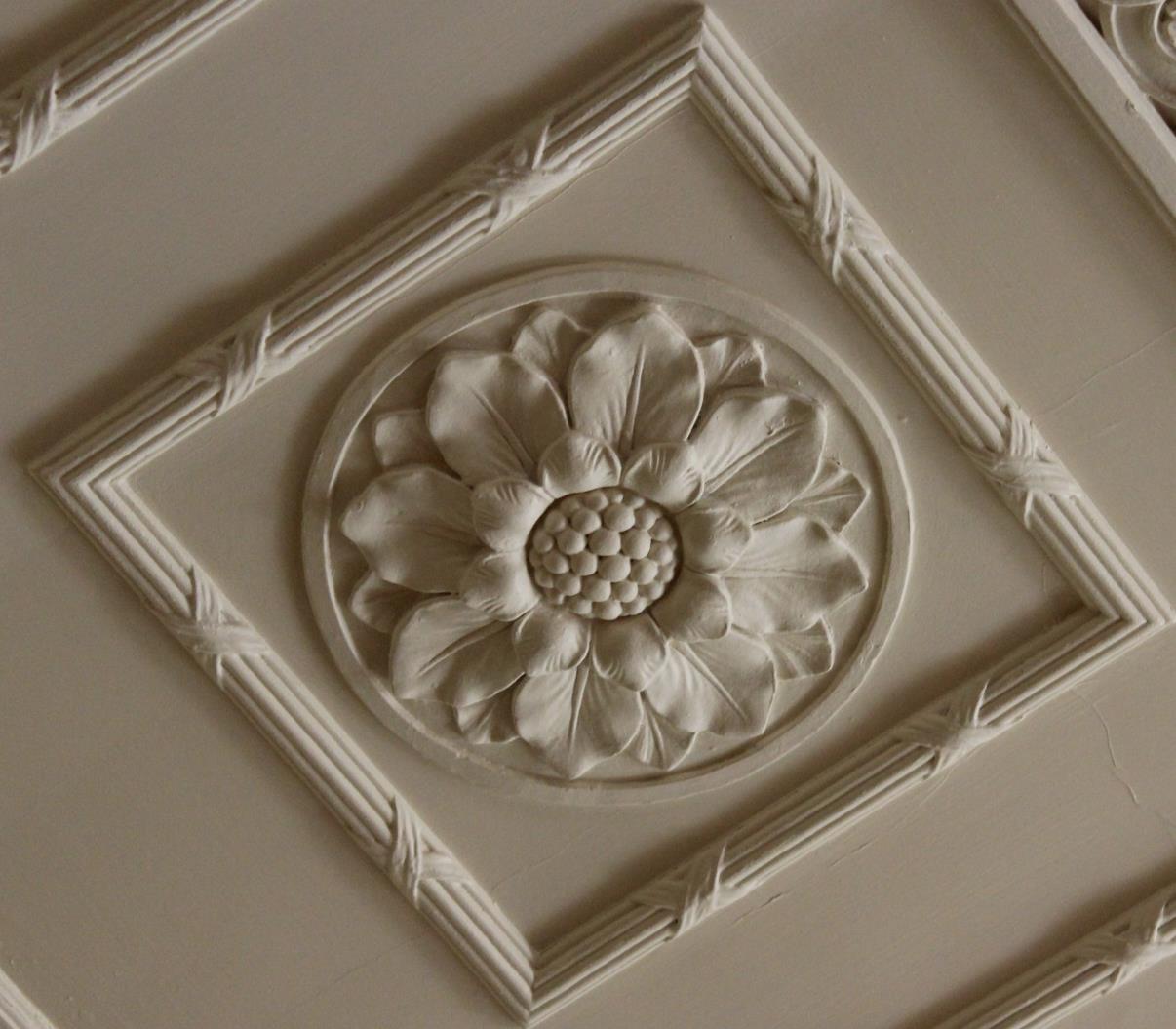 What nature decorations can you see in this room?
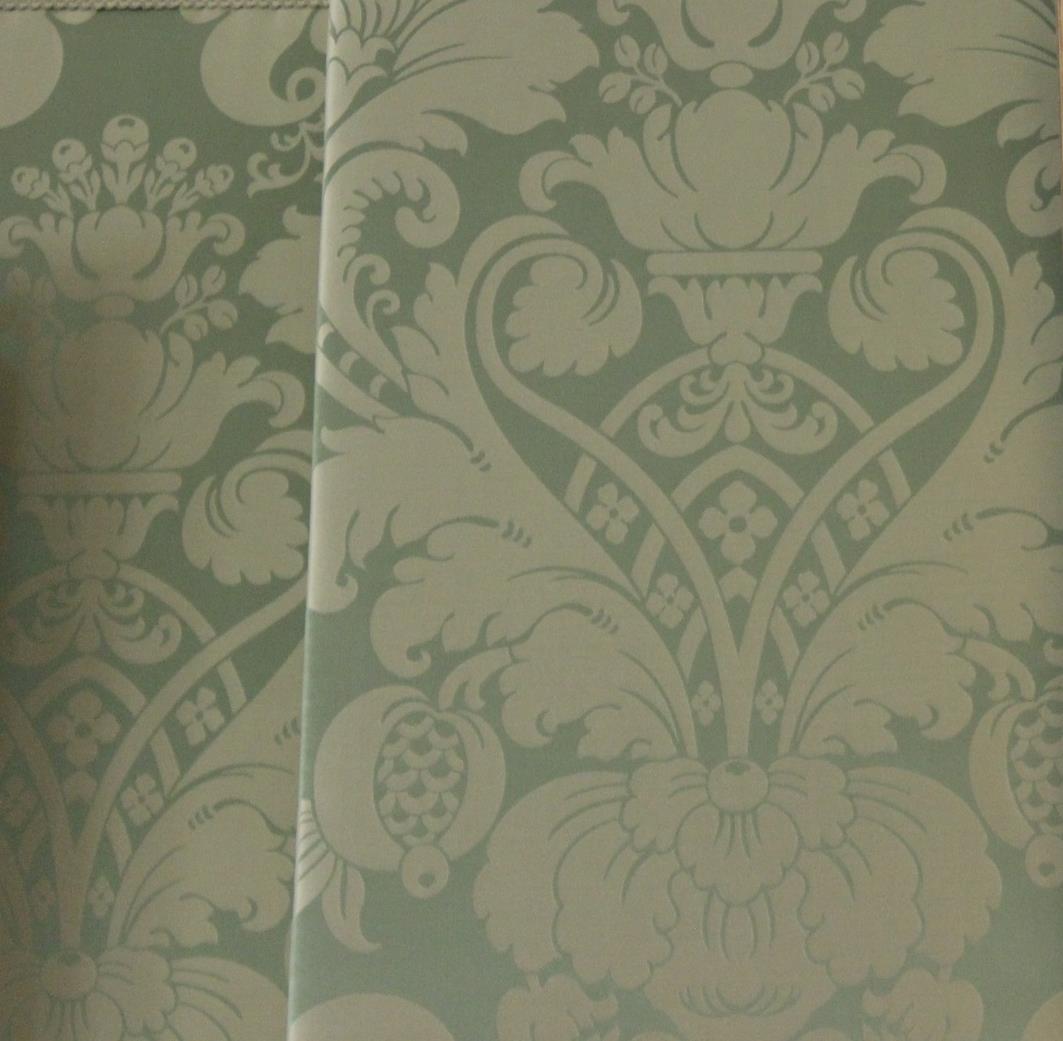 Welcome to the Drawing Room
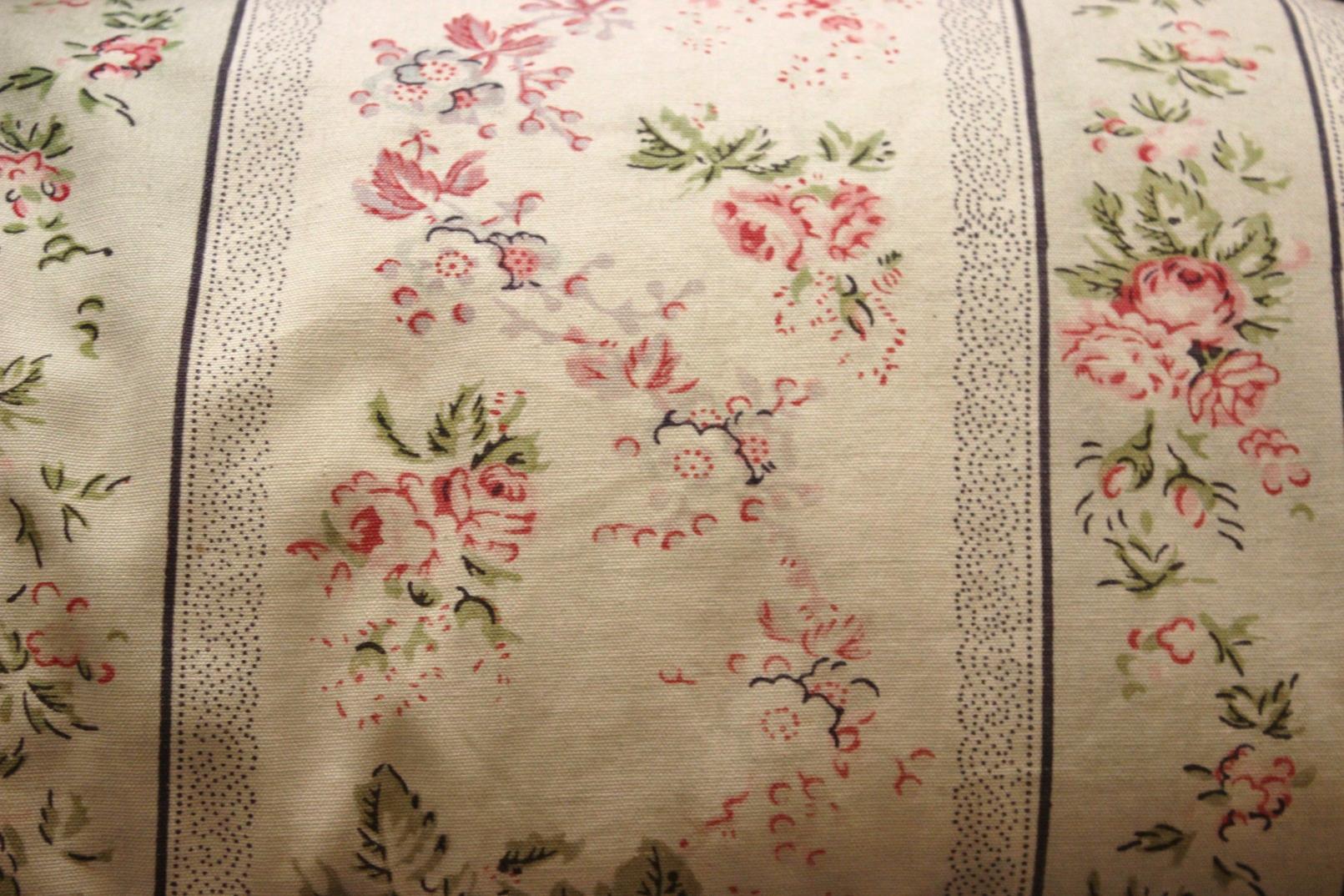 What decorations have been inspired by nature?
Welcome to the Boudoir
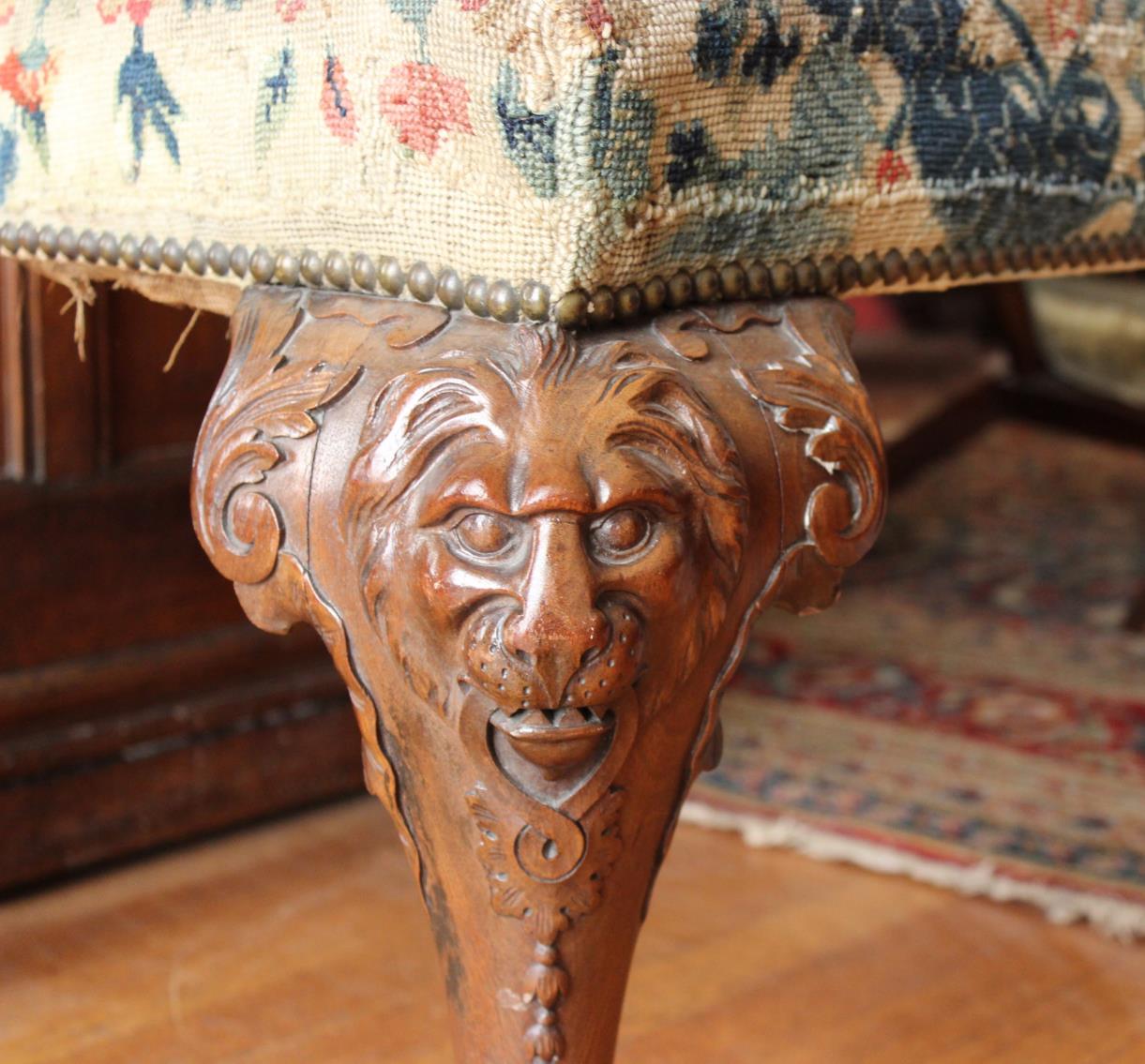 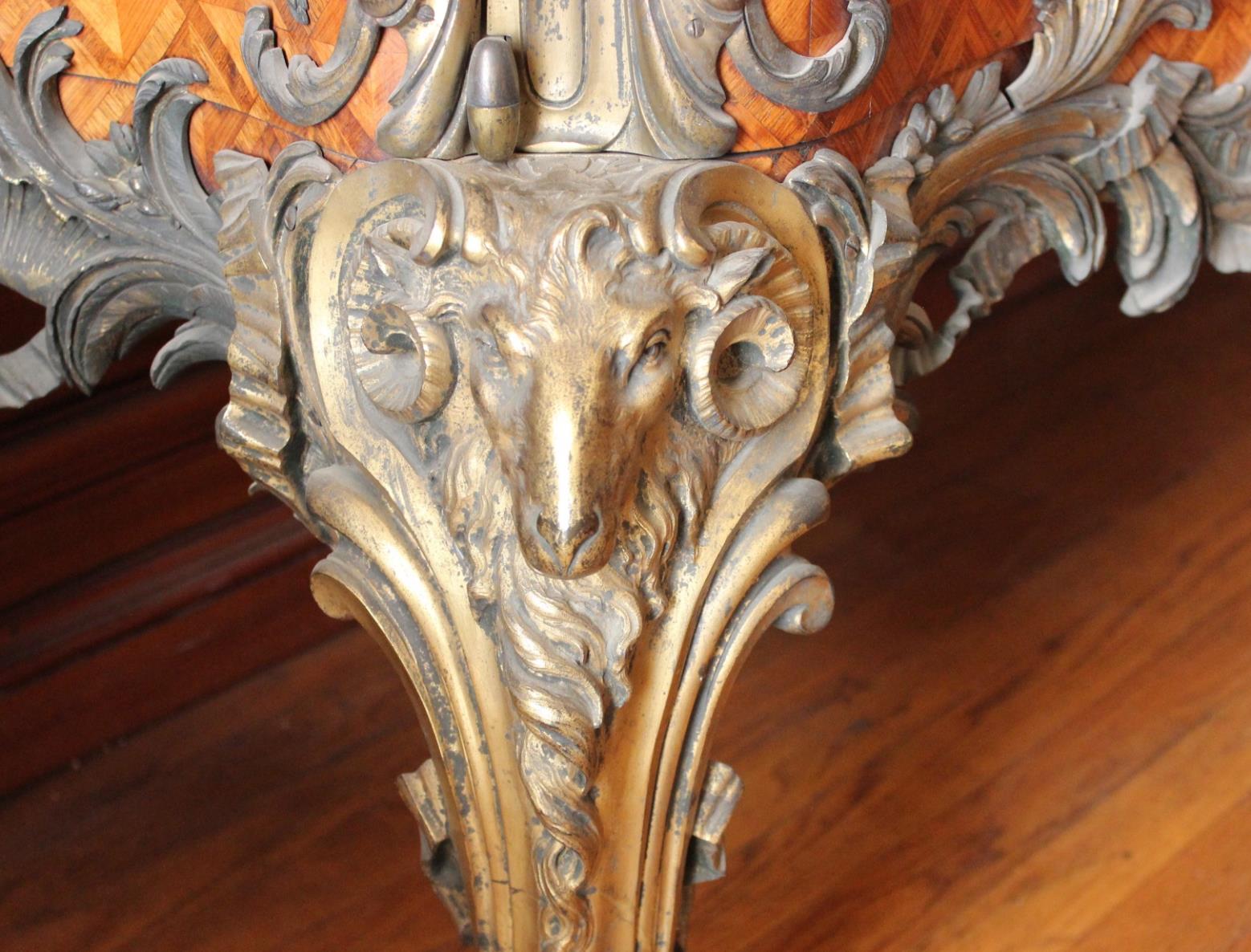 What nature can you see?
Welcome to the Medal Room
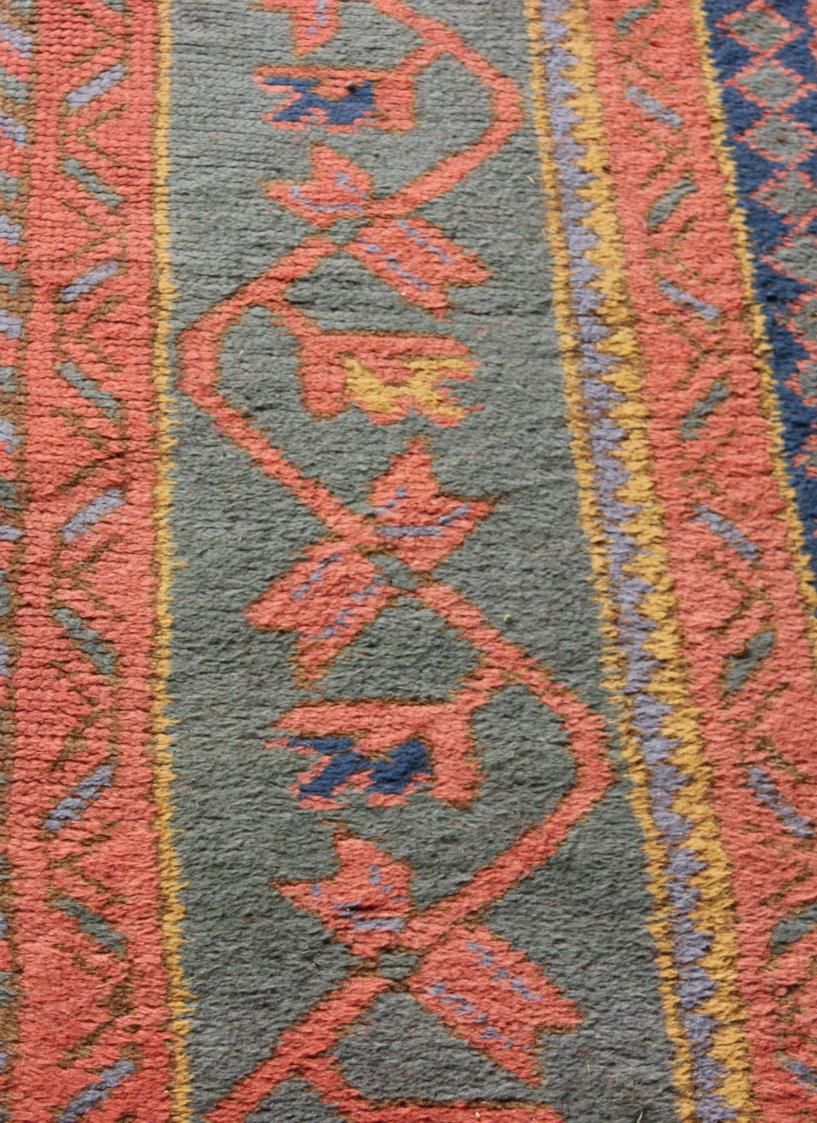 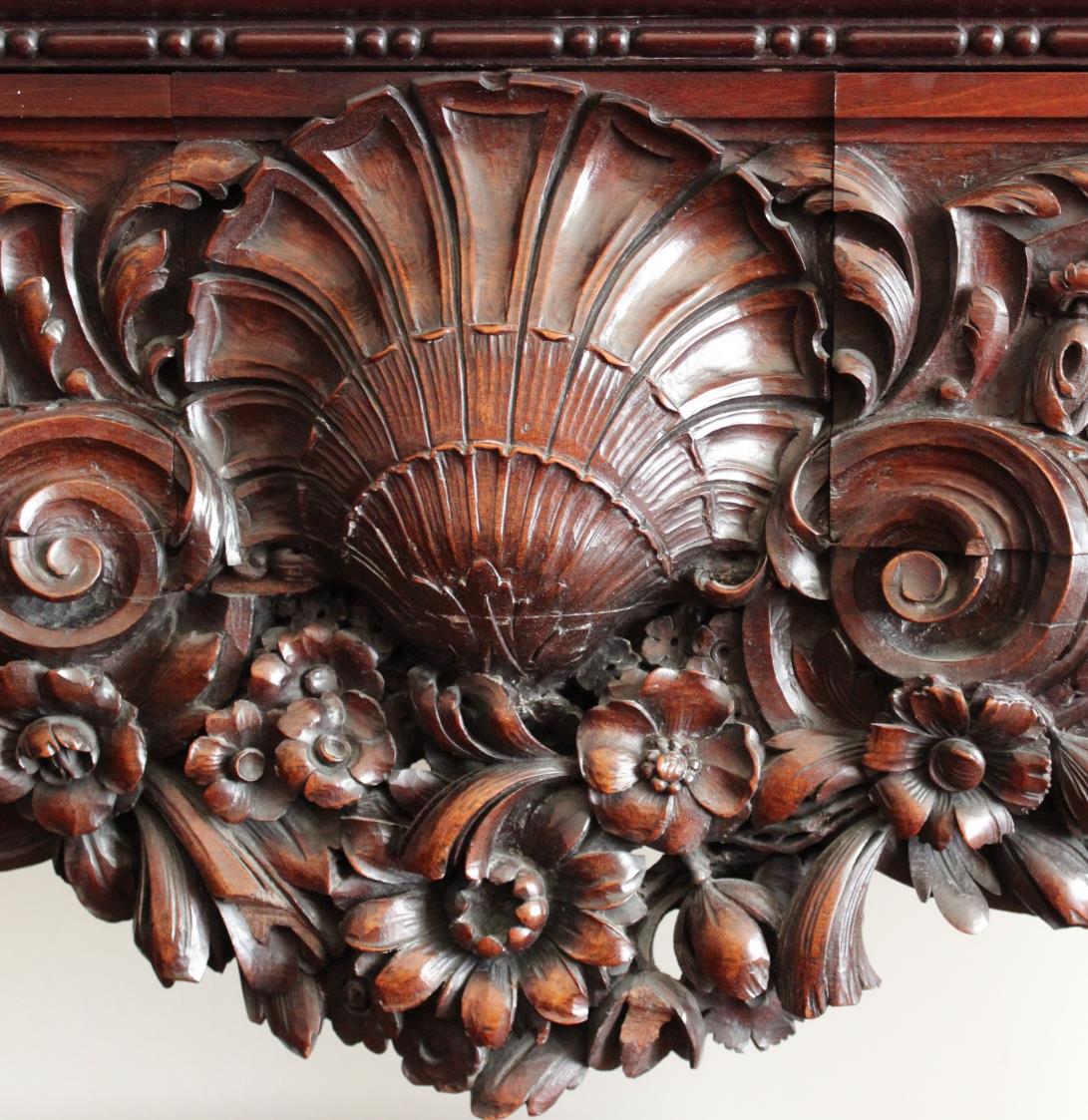 Can you see any natural decorations in here?
Welcome to the Dining Room
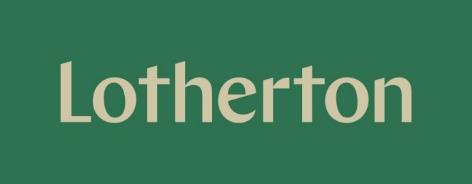 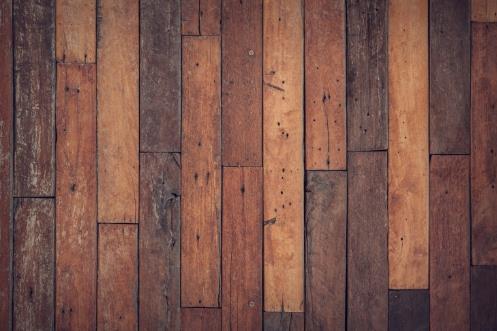 WOOD
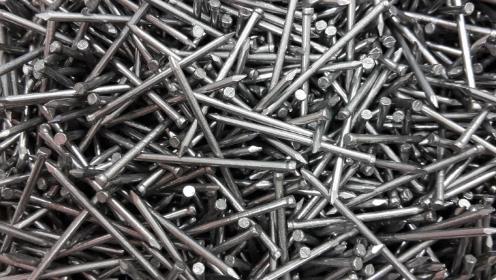 METAL
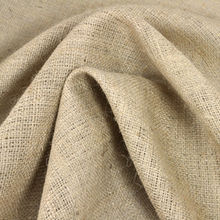 FABRIC
What material are the following objects made from?
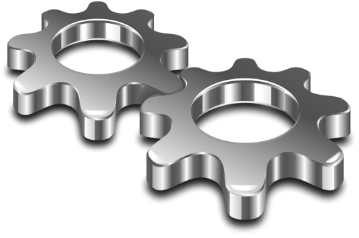 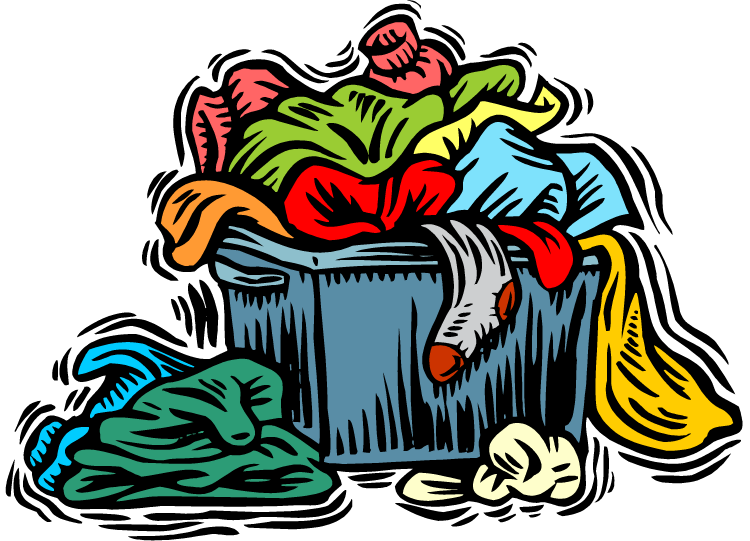 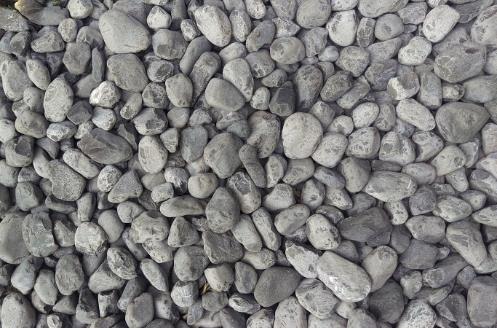 STONE
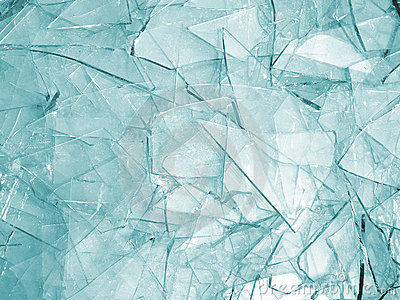 GLASS
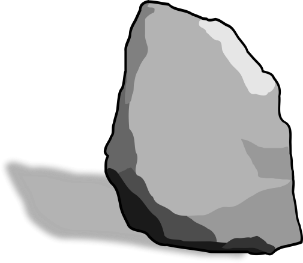 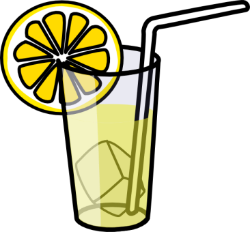 GLASS
METAL
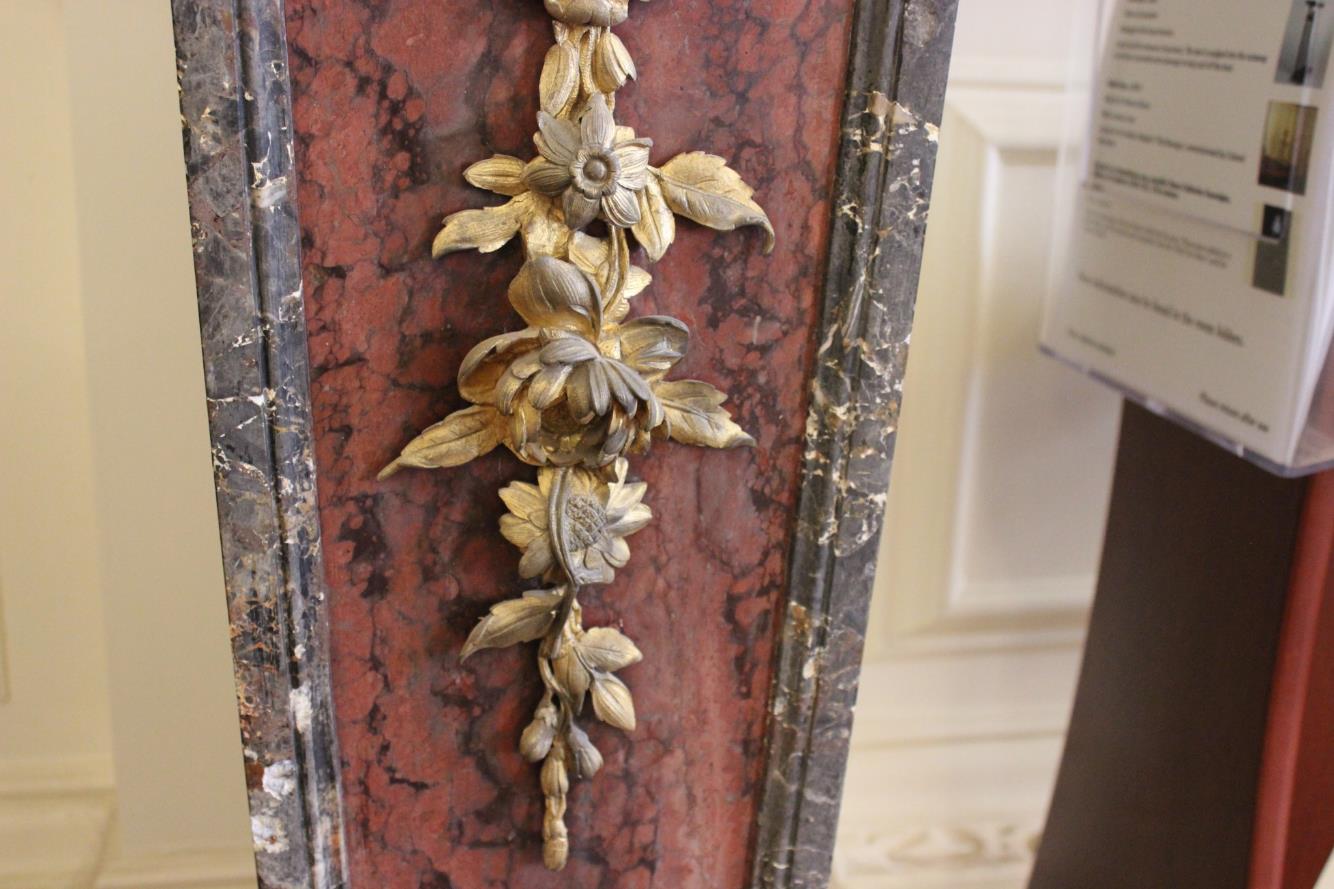 METAL
STONE
FABRIC
FABRIC
WOOD